MIPA
December 9, 2021
A policy initiative to protectTemp Staffing Workers
Linda Forst
UIC School of Public Health
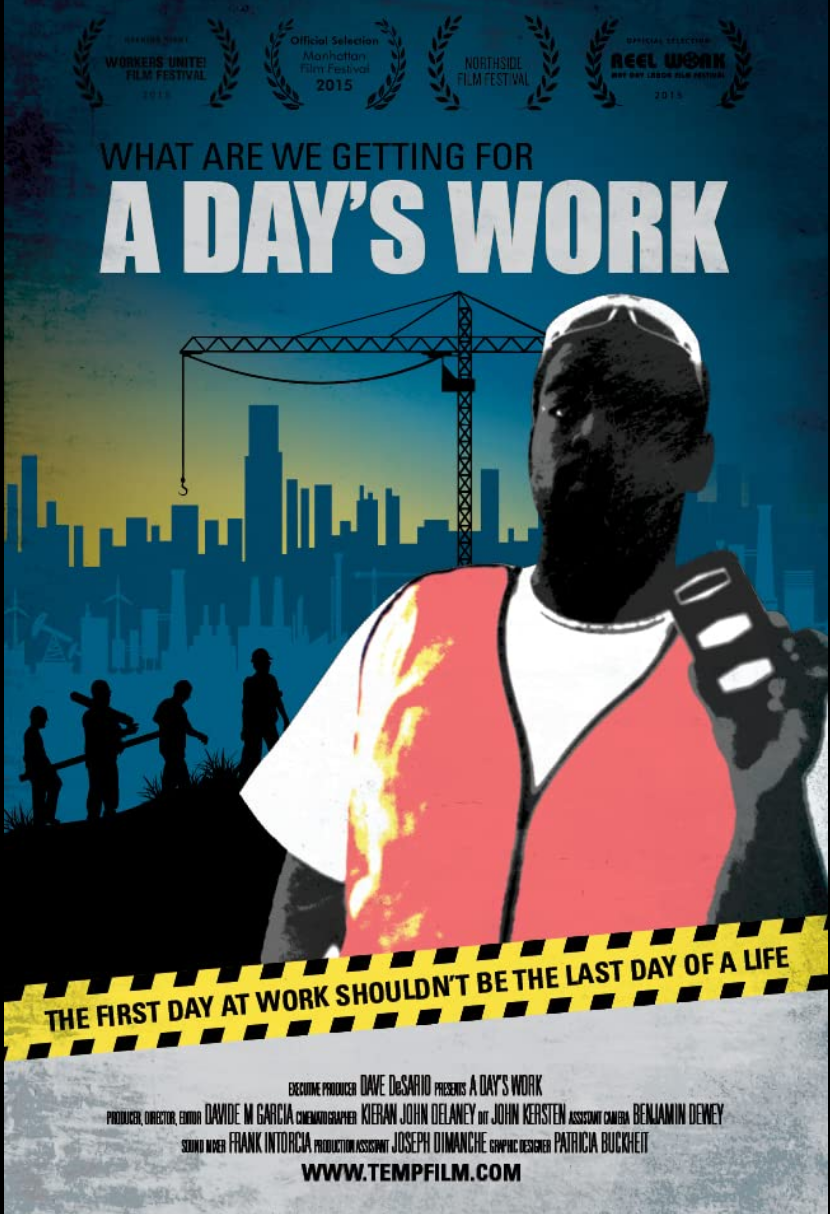 Why do I work on Occupational Injury?Justice and Equityfor working people
http://www.tempfilm.com/film2
Trailer
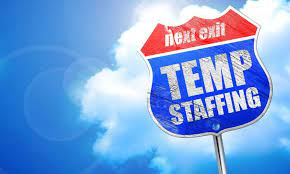 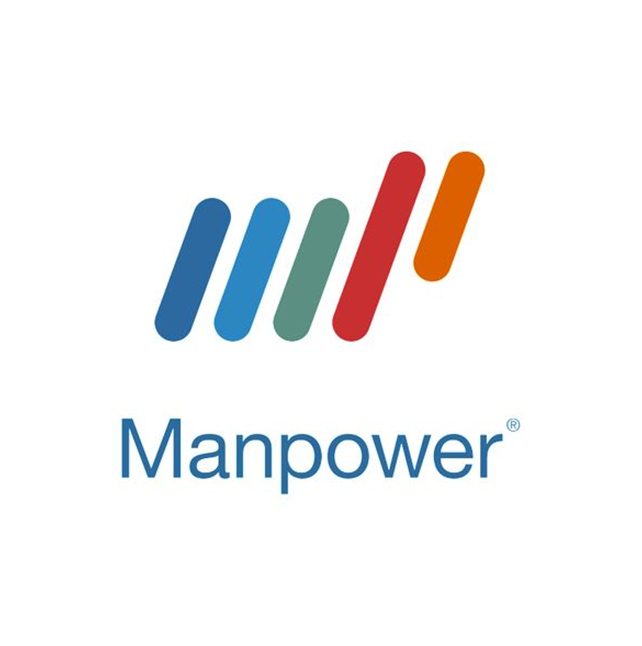 What is temp staffing?
Temp staffing company
	Employs workers
	Covers wages, unemployment, workers compensation insurance
	Contracts with, and places workers at “host” companies
Host company
	Contracts with temp company for workers
		No responsibility for HR oversight
		Can grow and shrink workforce overnight
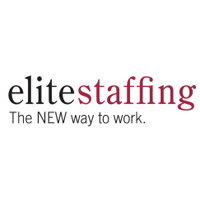 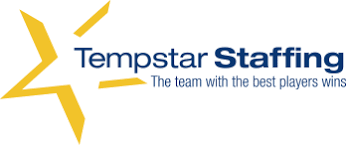 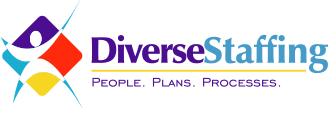 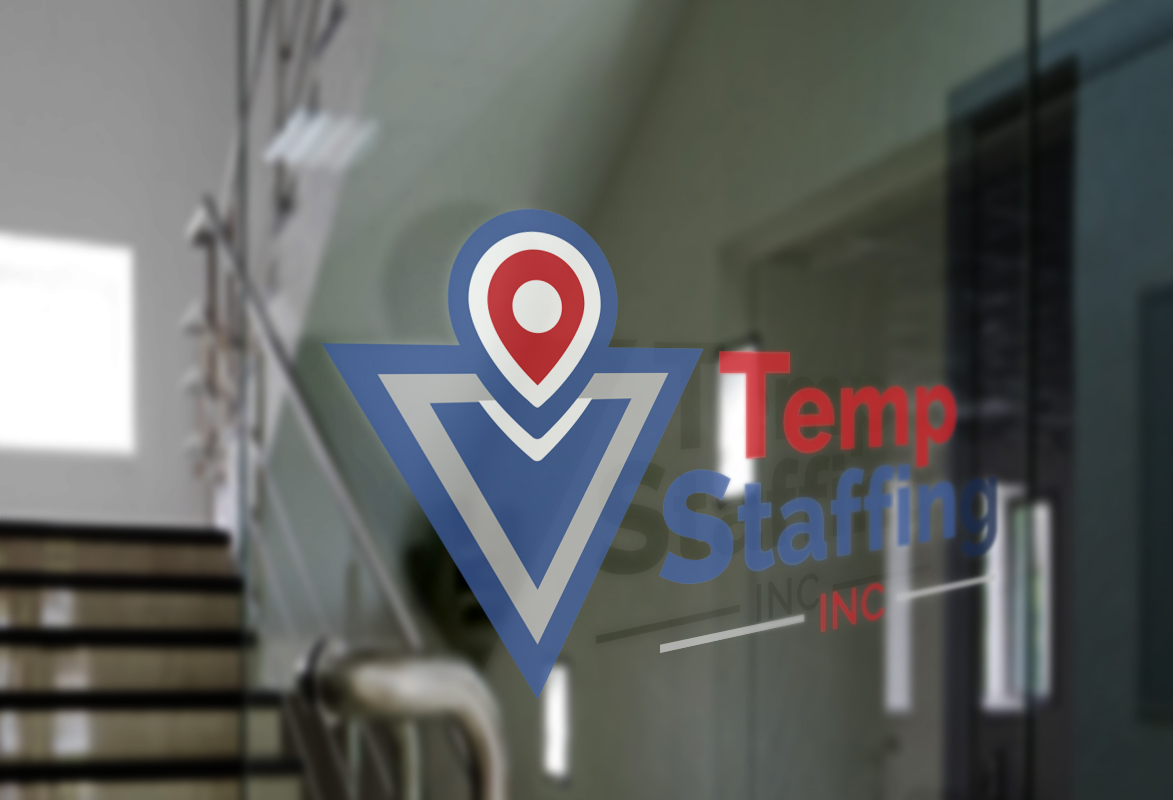 The Temp Economy: From Kelly Girls to Permatemps in Postwar America Paperback – Illustrated, January 7, 2011 
Erin Hatton
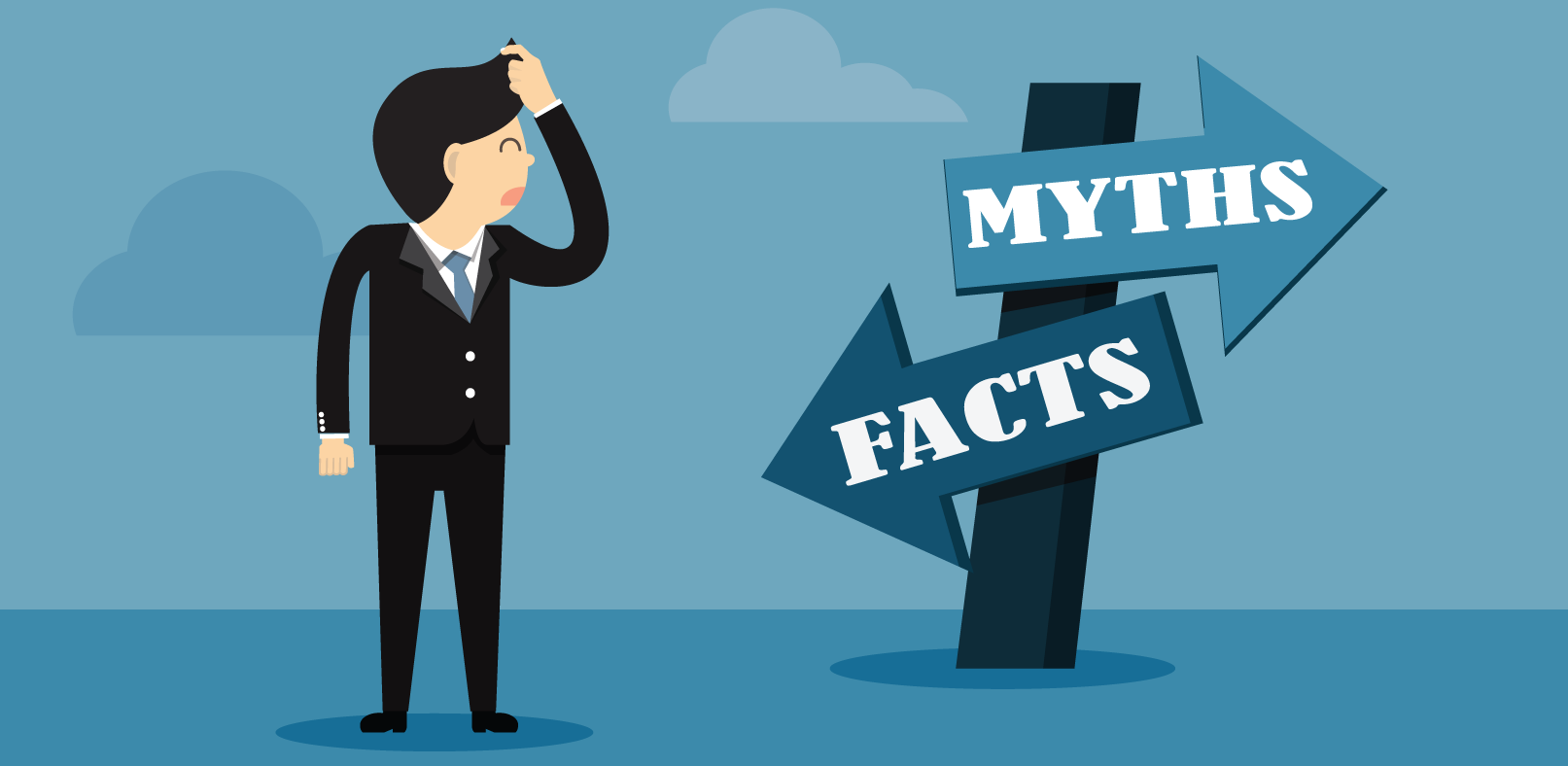 Temp Staffing
MYTHS
Temp status is a good way for workers to figure out if a job is right for them
Temp status gives workers an “in” to get a permanent position in a job where they are temping
“Temp” is a good alternative for those who want to work part time
Secretarial work (e.g., Kelly Services) is the most common temp employment
Temp workers get good wages and benefits
Temp workers are at equal risk of injury compared to directly hired workers in the same companies
FACTS
Most temp workers come and go from companies and are never directly hired
Temp workers don’t know the boss and the boss does not know them
Temp workers are often have trouble getting work  low education, low skills, returning citizens
Temp staffing companies are generally located in low income communities
Temp wages are generally 50-80% of their direct-hire counterparts
Injury risk – both number and severity – may be higher for temps than non-temps
Data
Annual temporary and contract staffing employment in the United States from 2000 to 2019 (in millions)
TEMP workers in US and MIPA States
*#1-California; #2-Texas
https://americanstaffing.net/research/fact-sheets-analysis-staffing-industry-trends/staffing-statistics-by-state/
Where temp workers work-IL
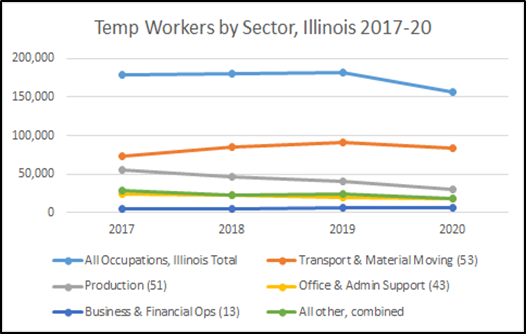 1. Warehousing
2. Manufacturing
3. Office/Admin
No. & demographics of Illinois workers in the occupation categories where most temp workers are employed (BLS, CPS 2020)
[Speaker Notes: Can’t get race/ethnicity on temp workers as a category, so we are looking at the occupational categories where temps are mainly employed]
What are wage differentials, Illinois 2007-2012*
Madigan, 2016
Temp worker injuries – hard to count
Temp workers do not appear in most datasets
	Severe injuries get listed on the host’s OSHA log, not the temp company’s log
		Nowhere to designate the injured party as a temp worker
	Not captured by the Bureau of Labor Statistic Survey of Occ Illnesses & Injuries
	Temp workers may not file workers’ comp claims
	Healthcare providers don’t often ask about work-relatedness; never ask about “temp”
Temp worker injuries
Ohio Work Comp Study (Al-Tarawneh, 2020): Compared to permanent workers, temp workers
Injured temporary workers were younger and had less tenure 
Higher injury rates, and lower lost-time and medical costs 
Injury rates between temporary and permanent workers varied by injury event, industry, and manual class
Washington State, 2003-6 (Smith, 2009): Compared to permanent workers, temp workers had:
Higher rates of injury for all injury types 
Higher median time loss (40 vs. 27 days) but lower time loss costs (median $1,224 vs. $1,914, P < 0.001) 
Lower medical costs ($3,026 vs. $4,087, P < 0.001) than standard arrangement workers.
Higher rates for “caught in” and “struck by” injuries in the construction (IRR 4.93; 95% CI 2.80–8.08) and manufacturing (IRR 4.05; 95% CI 3.25, 5.00) industry sectors.
Illinois Amputations, 2000-7 (Friedman, 2012). 
Among the 10 employers with the most amputations, 5 were temp companies
Possible reasons for high rates of injury
Temp worker is working in unfamiliar settings with unfamiliar co-workers
Training responsibility is split between temp company and host company
Temp workers do not get captured in typical Occ/Public Health surveillance systems
	Recording injuries on *OSHA 300 log does not distinguish “temp” from “direct hire” 	workers
	Temp companies are not required to list injured temp workers on their OSHA 300 log
	Immediate notification to OSHA of severe injury is made by host company; 
		worker’s temp status is not noted
	Bureau of Labor Statistics Survey of Occ Illnesses/Injuries does not capture these
	Temp workers do not report their injuries –> low wages, job insecurity
Workers’ compensation deterrent (raised premium for excess injuries) does not affect host
	Temp company pays work comp, even though worker is injured at the host company
	Host company is protected by workers’ comp as the “exclusive remedy” for an injury
Policy Initiatives
Problem #1. Workers Compensation
Workers’ compensation is the “exclusive remedy” for a work-related injury
Protects both the temp and host companies from law suits
Work Comp insurer assesses a higher payment from companies with a lot of injuries (“experience rating”)
Temp company pays for the work comp insurance; host does not pay

IN SUMMARY—Work Comp experience is not a deterrent 
When a worker gets hurt, the host company is protected from getting sued, but does not see a rise in work-comp costs
Recommendations to solve Work Comp problem
Recommendation 1. Require the borrowing/host company to directly purchase workers’ compensation insurance for all workers, including loaned/temp employees 
Work comp insurance should cover loaned/temp workers to the same degree as the directly hired employees
Disallow contractual obligations/language that list the loaning/temp company as the purchaser of workers’ comp insurance (it automatically falls to the borrowing/host and any language that states otherwise is disallowed in legal proceedings)
Recommendation 2. Require borrowing/host employers to report loaned/temp employees to the borrowing/host employer’s workers’ compensation insurance carrier (even if Recommendation 1 is not met—i.e., the borrowing/host does not carry work comp insurance for loaned/temp employees)
These should be reported, at minimum, on a quarterly basis
Recommendation 3. If the loaning/temp company purchases the workers’ comp insurance, do not allow exclusive remedy protection for the borrowing/host company
Require that liability for a workplace injury reside at the employer/workplace where the loaned/temp worker works
Do not allow “dual employer” consideration
Problem #2. Safety training
Safety training is, by OSHA law, supposed to be shared by temp and host companies
Temp might provide general OSH training
Host should provide specific training for the job
Training is often not provided at all
Workers on night shift, training inconvenient
Worker turnover is high
Workers must be paid for training time
Recommendations to mandate safety training
Recommendation 1. Require the borrowing/host employer, alone, to provide safety and health training and all personal protective equipment; remove the responsibility of the temp/loaning employer.
Develop contractual language and mandate its use in temporary staffing contracts.
Enforce the OSHA recordkeeping requirement related to PPE and training.
Recommendation 2.  Continue the shared responsibility of temp/loaning and host/borrowing employers to provide training, but mandate the details and develop an accounting/evaluation system to assure legal compliance, implementation of best practices, and continuous quality improvement. 
Recommendation 3. Require a recorded exposure assessment and safety audit at every workplace and for every job done by a temp worker. 
Recommendation 4. Require temp company personnel to accompany temp workers to the borrowing/host employer on the first day and periodically.
[Speaker Notes: responsibility of providing safety training for temp workers.  Temporary work is done at an array of work settings, from low to high hazard sectors. Temp companies often place workers at places across the hazard spectrum. If a worker is placed at a particular machine, it is unlikely that the temp company would be qualified to train the worker. Moreover, there are aspects of safety – safety culture, safety climate, particular regulations, specific protocols—that could not be covered by the temp/loaning employer. At the most basic consideration, training is done “on the clock” and the cost may not feel worth it to either party given that temp workers are, by definition, to be placed at a job for a short time.]
Problem #3. Temp injuries not captured in surveillance systems
Discussed in slides, above
Recommendations to alter reporting requirements
Recommendation 1. Require both the host/borrowing company and the temp staffing company to record injuries on the OSHA 300 log—dual logging of single injuries.
Borrowing/host company lists a temp worker injury on their log; notifies the Temp employer
Temp company branch that hired the worker records on the log; 
if OSHA 300 log rolls up to the transnational temp company, zipcode of branch should be recorded for every employee
Corroborate logs of Temp and Host companies whenever there is a severe injury (those that must be reported to OSHA in 24 hours)
Make the OSHA 300 log available to the Illinois Department of Labor (could be written in the Illinois Temporary and Day Laborer Services Act
Make the OSHA 300 log available to the workers’ compensation insurer
Recommendation 2. Add a column to the OSHA 300 log for listing whether a worker was employed through temporary staffing (borrowed employee).
Recommendation 3. Require that all OSHA 300 logs be submitted to OSHA on an annual basis (ie, re-issue the 2016 rule that was rolled back in 2017) 
Link temp company data/cases with non-temp data/cases by geographic area on an annual basis to check correspondence of the two lists--to detect non-compliance by one party or the other, to get an accurate count of temp worker injuries, to focus interventions to prevent workplace injuries among temp workers.
Problem #4. Temp companies not following best practices
No training
No safety audits of host placements
Lack of communication between temp and host
Recommendations for vetting and certifying temp staffing companites
Recommendation 1. Connect withSeal of Approval Program efforts; include “best practice” items related to occupational safety and health. Drawing from Problems/Recommondations 1-3, above, the following are issues that should be added:
 
Require the borrowing/host employer to purchase workers compensation insurance for temp workers or remove their Exclusive remedy protection for a work-related illness or injury
Require training by the borrowing host/employer and monitor compliance
Require that both the borrowing/host employer and the temporary staffing employer record work-related illnesses and injuries on their respective OSHA 300 logs, corroborate case entries on an annual basis, and make the logs public. 
 
Recommendation 2.  Work toward amending the Seal of Approval program related to removing the workers’ compensation exclusive remedy protection of host/borrowing employers  unless the host/borrowing employer purchases the workers compensation insurance policy that covers injured temp workers
[Speaker Notes: There is an ongoing effort to improve enforcement of temp workers’ rights through development of the Temporary Staffing Agency Seal of Approval Program. The goals are to: 1) increase compliance among temporary staffing agencies; 2) provide incentives for temporary staffing agencies to seek out the Seal of Approval; 3) build IDOL’s capacity to implement this program though community partnerships; 4) stop or decrease public subsidies to non-complying temporary staffing agencies. The voluntary Seal of Approval Program could be housed in the Illinois Department of Labor and have penalties that are associated with the Temporary and Day Laborer Services Act.  In Chicago, the new Office of labor Standards could enforce this.]
Connect with us!
Illinoisinjuryprevention.org
lforst@uic.edu